Trivsel og den gode læreplads
[Speaker Notes: Formålet med dette tema er at forberede lærlingen på hverdagen i oplæringsperioden og det, der kommer efter første arbejdsdag.
Det handler om trivsel, fordi trivsel har betydning for, om vi gennemfører uddannelsen.]
Trivsel
Trivsel omfatter, hvordan vi har det
Fysisk
Psykisk
Socialt
Vi trives, når vi generelt føler glæde, tryghed og tilfredshed i hverdagen
[Speaker Notes: Tal om og giv eksempler på fysisk, psykisk og social trivsel og mistrivsel. Nævn at de tre områder påvirker hinanden og ikke altid kan adskilles. Fx kan man få ondt i maven af for mange negative tanker. 

Fysisk
Jeg trives, når jeg er rask og i god form.
Jeg mistrives, når jeg er syg eller har ondt i maven, fordi jeg er i konflikt med nogen.

Psykisk
Jeg trives, når jeg glæder mig til og har en positiv forventning om arbejdsdagen i morgen.
Jeg mistrives, når negative tanker kører i ring – Hvad betyder den feedback, jeg fik i går? Mon jeg løste opgaven godt nok?

Socialt
Jeg trives når teamet arbejder godt sammen og jeg føler, jeg kan bidrage med noget til teamet.
Jeg mistrives, når kollegerne ikke tager mig med til frokost. Så føler jeg mig alene og udenfor fællesskabet.

Det er chefens ansvar, at der er god trivsel på jobbet.]
Mistrivsel?
Kommunikation er et nøgleord! Tal om det, hvis noget går dig på!
[Speaker Notes: Begyndende mistrivsel - når noget graver!
Charlotte Gosvig siger ”det vi ikke ved, kan vi ikke gøre noget ved”. Hun anbefaler lærlingene at gå til chefen, hvis noget trykker.
Kommunikation er et nøgleord!]
Hvordan siger man det til chefen,
hvis noget er galt?
Vær faktuel, konkret og konstruktiv!
Sig hvordan du har det
Sig, hvad det gør ved dig
Sig hvad du har brug for
Sig hvad du ønsker dig
[Speaker Notes: Følgende er en model, man kan læne sig op ad, hvis man synes, det er svært at gå til chefen, når der er noget, der nager en.
Kommunikationsmåden bygger på IVK, som står for ikke-voldelige kommunikation (også kaldet girafsprog). 
Metoden er skabt af Marshall B. Rosenberg - amerikansk psykolog, forfatter og grundlægger af Center for Nonviolent Communication. Han var internationalt anerkendt for sit arbejde og vandt en række forskellige priser. Hans bog: Ikkevoldelig kommunikation er solgt i over en million eksemplarer og oversat til over 30 forskellige sprog.]
Hvordan siger man det til chefen,
hvis noget er galt?
1. Sig hvordan du har det Vær faktuel og
objektiv. Beskriv konkret, fx:
”I den sidste tid har jeg ofte følt mig træt og trist efter arbejde.”
2. Sig, hvad det gør ved dig Gør rede for dine følelser af mis-
trivsel, og hvordan det påvirker dig, fx: “Det gør mig urolig og usikker på, om jeg kan holde til det i længden.”
3. Sig hvad du har brug for Fortæl konkret, hvad du har behov for, og hvad der vil få dig til at trives, fx: “Jeg har brug for at vi overholder det med 37 timer om ugen.”
4. Sig hvad du ønsker dig
Fremsæt dit ønske om en forandring og evt. forslag til løsning, fx: ”Kan
vi finde en løsning sammen, så jeg kan få afspadseret noget af mit over- arbejde?”
[Speaker Notes: Punkt 1-3: Det er godt at tage udgangspunkt i sig selv – fordi konkrete oplevelser og følelser ikke kan diskuteres!
Punkt 4 kan derimod diskuteres/forhandles. 
Tal om fordele/ulemper ved at være åben for muligheder eller satse på en bestemt løsning - det er ikke sikkert, chefen kan opfylde det specifikke ønske, men måske et alternativ.

Forslag til aktivitet:
Giv eleverne kopiarket: Jonas mistrives på jobbet. 
Sæt eleverne sammen i grupper af 3-4 elever. 
Eleverne læse casen om Jonas
Eleverne skal komme med et forslag til, hvordan Jonas kan fortælle chefen om sin mistrivsel og ønske om en forandring. 
Grupperne læser på skift deres forslag højt – evaluer på, om eleverne er faktuelle, konkrete og konstruktive]
Feedback
Vær faktuel, konkret og konstruktiv!
Sig hvordan du har det
Sig, hvad det gør ved dig
Sig hvad du har brug for
Sig hvad du ønsker dig
[Speaker Notes: Forslag til aktivitet:
Giv eleverne kopiarket: Sofie er ked af den feedback, hun får
Sæt eleverne sammen i grupper af 3-4 elever. 
Eleverne læse casen om Sofie
Eleverne skal komme med et forslag til, hvordan Sofie kan tale med sin oplæringsvejleder – hvordan skal hun formulere sig om sit feedback-ønske?
Grupperne læser på skift deres forslag højt – evaluer på, om eleverne er faktuelle, konkrete og konstruktive]
Hvis der opstår en konflikt
Hvem kan hjælpe?
Chefen/den oplæringsansvarlige (når konflikten ikke er med dem)
Tillidsmand
Lyt til podcasten:
Hvis der opstår en konflikt
Arbejdsmiljørepræsentant
Skolen
3F
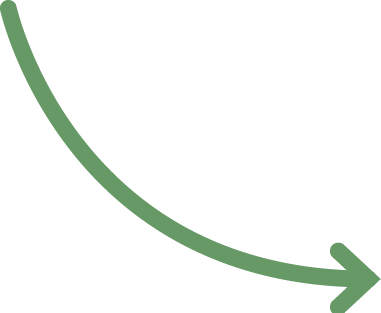 [Speaker Notes: Nævn hvor lærlingene kan hente hjælp, hvis de ikke selv kan løse en konflikt.
Henvis også til temaet og podcasten: Hvis der opstår en konflikt.]
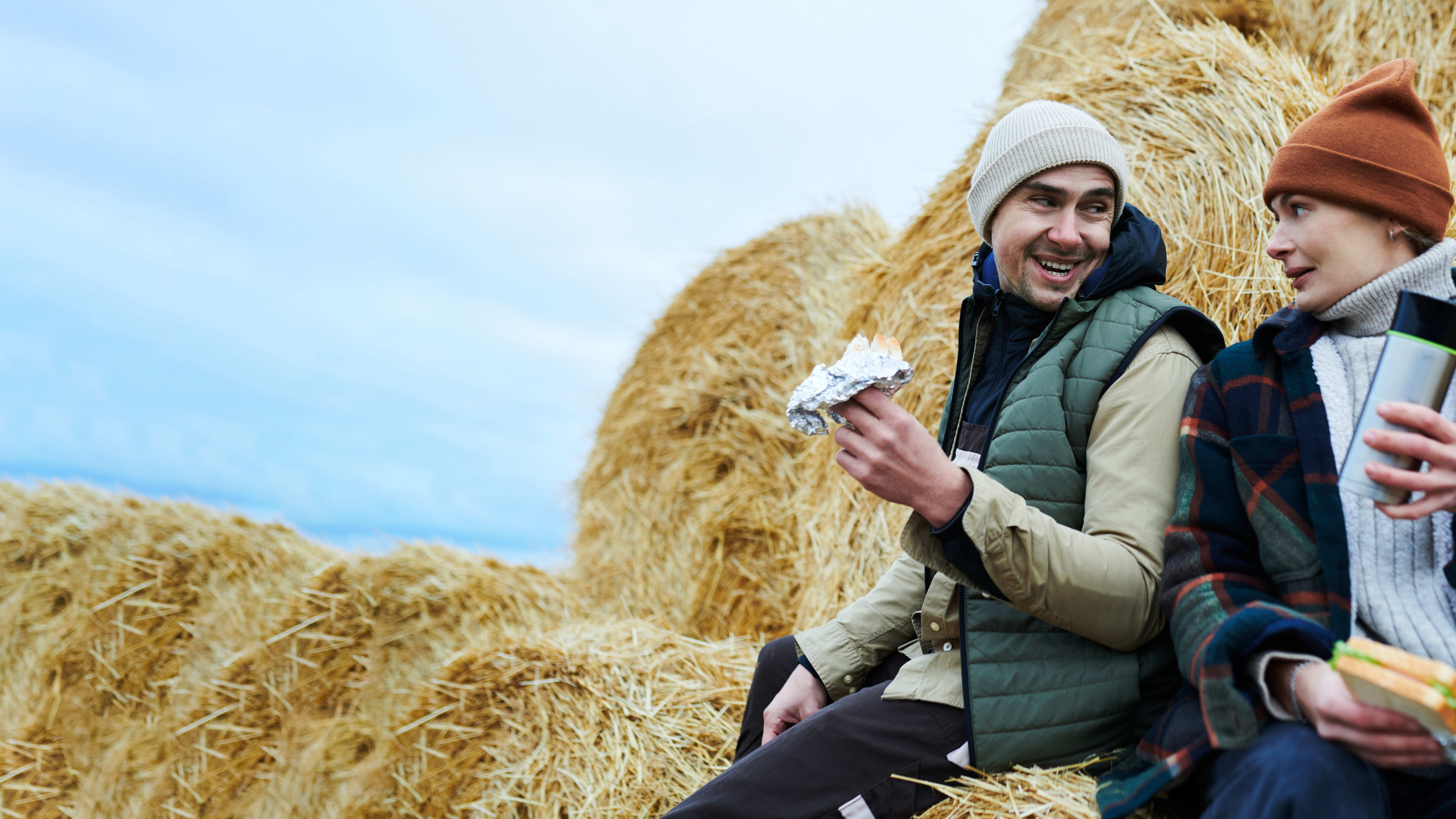 Skab trivsel!
Hvilke spørgsmål er gode til at få gang i en samtale med kollegerne?
Var der meget trafik på vej til arbejde?
Er du glad for at arbejde her?
Hvad skal du lave i weekenden?
Hvordan fik du jobbet her i virksomheden?
Spiller du fodbold?
Hvad skal vi lave ude ved kunden?
[Speaker Notes: Det sociale liv på arbejdspladsen er vigtigt for trivslen.
Hvordan kan man starte en samtale med sine kolleger - også når man ikke synes, man har noget til fælles med dem?

Spørgsmål er gode til at starte en samtale, men der er forskel på spørgsmål:
Lukkede spørgsmål er dem, du besvarer med ja, nej eller et kort præcist svar. 
Åbne spørgsmål er dem, du ikke kan besvare med et ja, nej eller et kort præcist svar.

Vurder om spørgsmålene er åbne eller lukkede (se facit neden for). 
Hvad kendetegner de åbne spørgsmål? (ofte Hv-spørgsmål)
Tal om, hvordan de lukkede spørgsmål kan omformuleres til åbne spørgsmål (se neden for)

Var der meget trafik på vej til arbejde? (lukket spørgsmål) – omformuleret til åbent spørgsmål: Hvordan var trafikken i morges?
Er du glad for at arbejde her? (lukket spørgsmål) – omformuleret til åbent spørgsmål: Hvad kan du godt lide ved at arbejde her?
Hvad skal du lave i weekenden? (åbent spørgsmål)
Hvordan fik du jobbet her i virksomheden? (åbent spørgsmål)
Spiller du fodbold?? (lukket spørgsmål) – omformuleret til åbent spørgsmål: Hvad laver du, når du ikke er på arbejde?
Hvad skal vi lave ude ved kunden? (åbent spørgsmål)]
Trivsel og den gode læreplads
Gå til spørgeskema
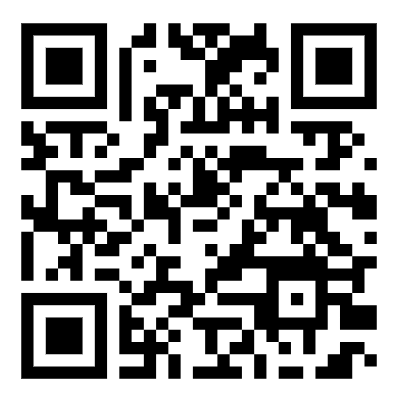 [Speaker Notes: Kort opsamling og tid til spørgsmål.
Henvis i øvrigt til gode råd i podcast og handout (Hvad kan du ellers gøre for den gode trivsel).]